Звук и буква Дд
1 задание. Определите количество слогов в слове:
Гамак, бал, Таня, муха, баня, малина, сова, лапа, бумага, сок, канава.
Объявление темы.
- Послушайте слова. Какой 1-й звук в этих словах?
Дым
Дача
Домик
Дочка
Ребенок- звук [Д].
- Сегодня мы  с тобой познакомимся со звуком [Д] и буквой Дэ.
Проговаривание чистоговорок.
Да-да-да –бежит вода.
Ду-ду-ду – тебя найду.
До-до-до – звучит гудок.
Ды-ды-ды – цветут сады.

- Наш язычок готов к работе.
Акустико-артикуляционный образ звука.
-Произнесите звук [Д].

Наблюдение за артикуляцией перед зеркалом: губы растянуты в улыбке, кончик языка касается верхних передних зубов.
Воздух не выходит свободно, он встречает преграду: язык и верхние зубы. Значит, звук Д — согласный, обозначать мы его будем каким цветом?
Ребенок: синим.
Далее дети прикладывают руку к горлышку: горлышко Звенит, значит звук [Д] — глухой или звонкий?
Ребенок: звонкий.

Знакомство с буквой Д. Показ буквы (в папке дополнительный материал).
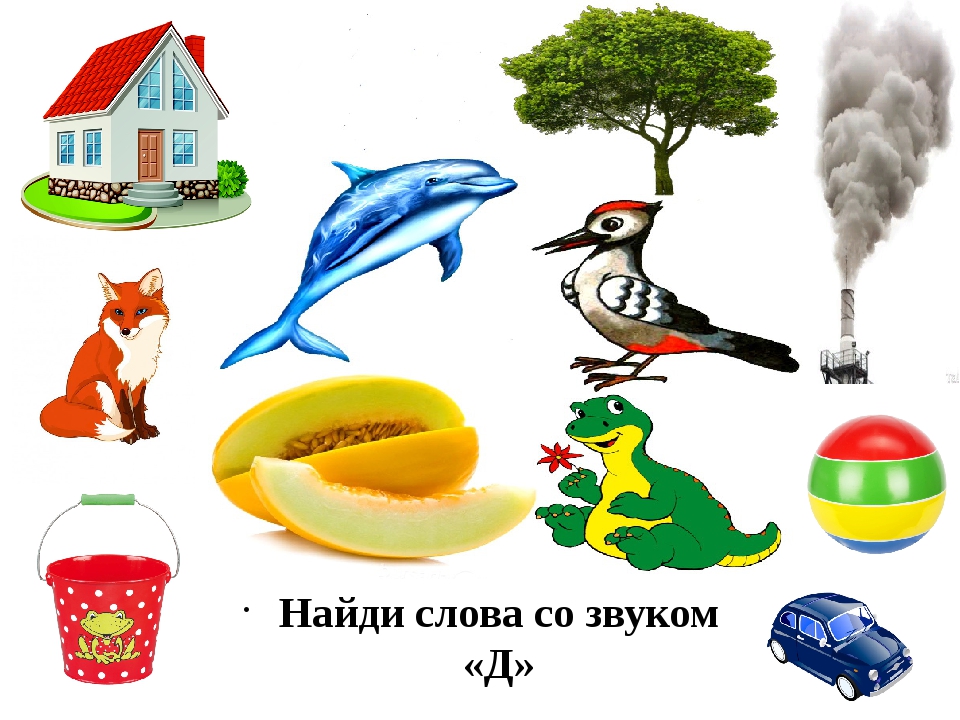 Игра «Найди свой дом».
Определи место звука [Д] в словах (в середине, в конце или в начале слова).
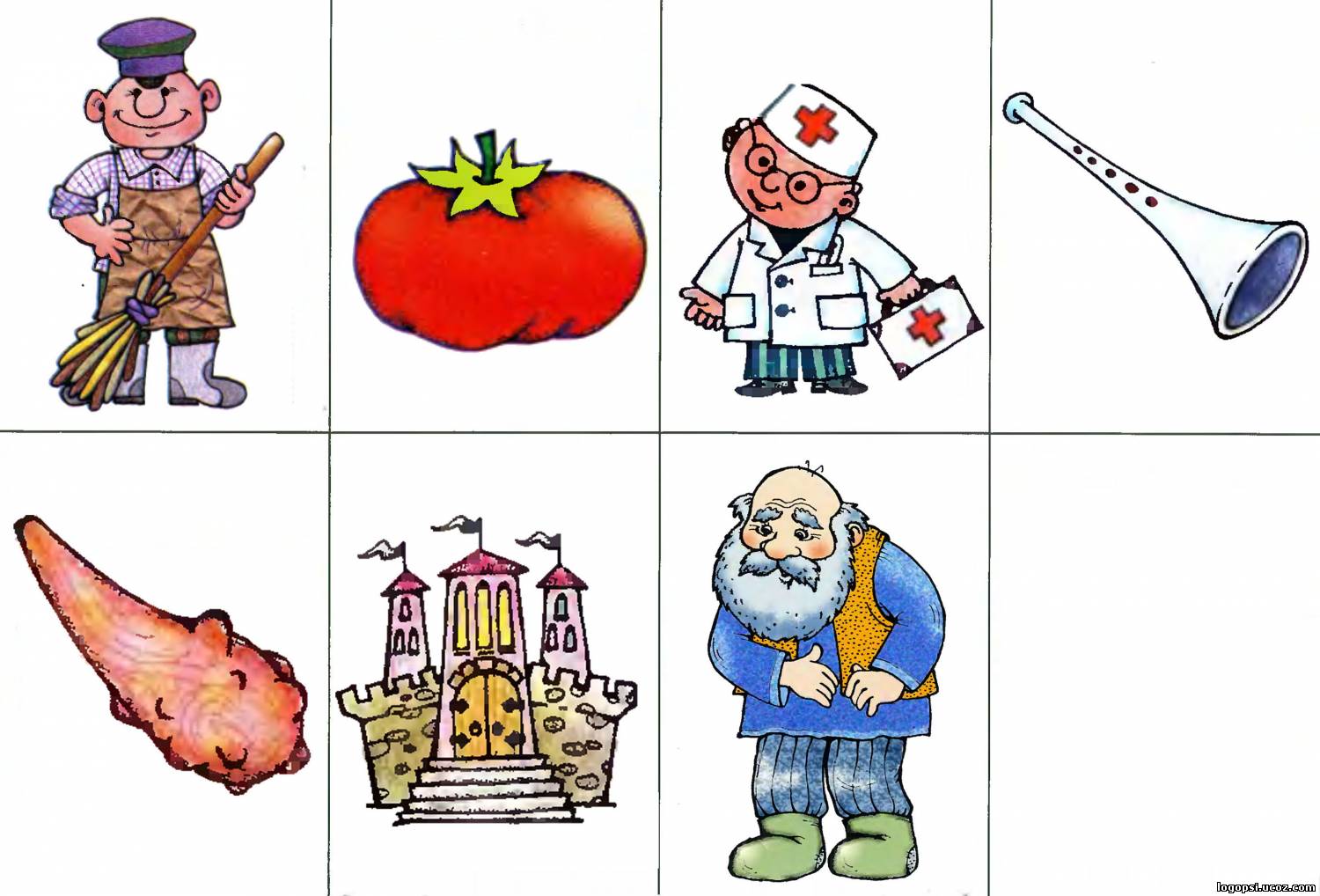 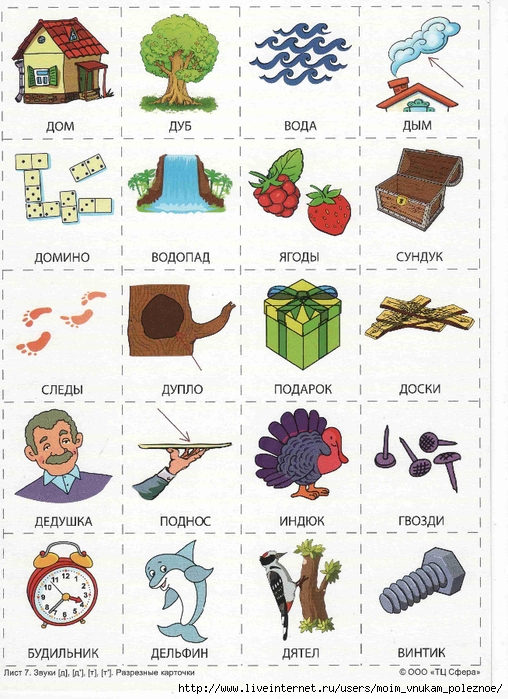 след
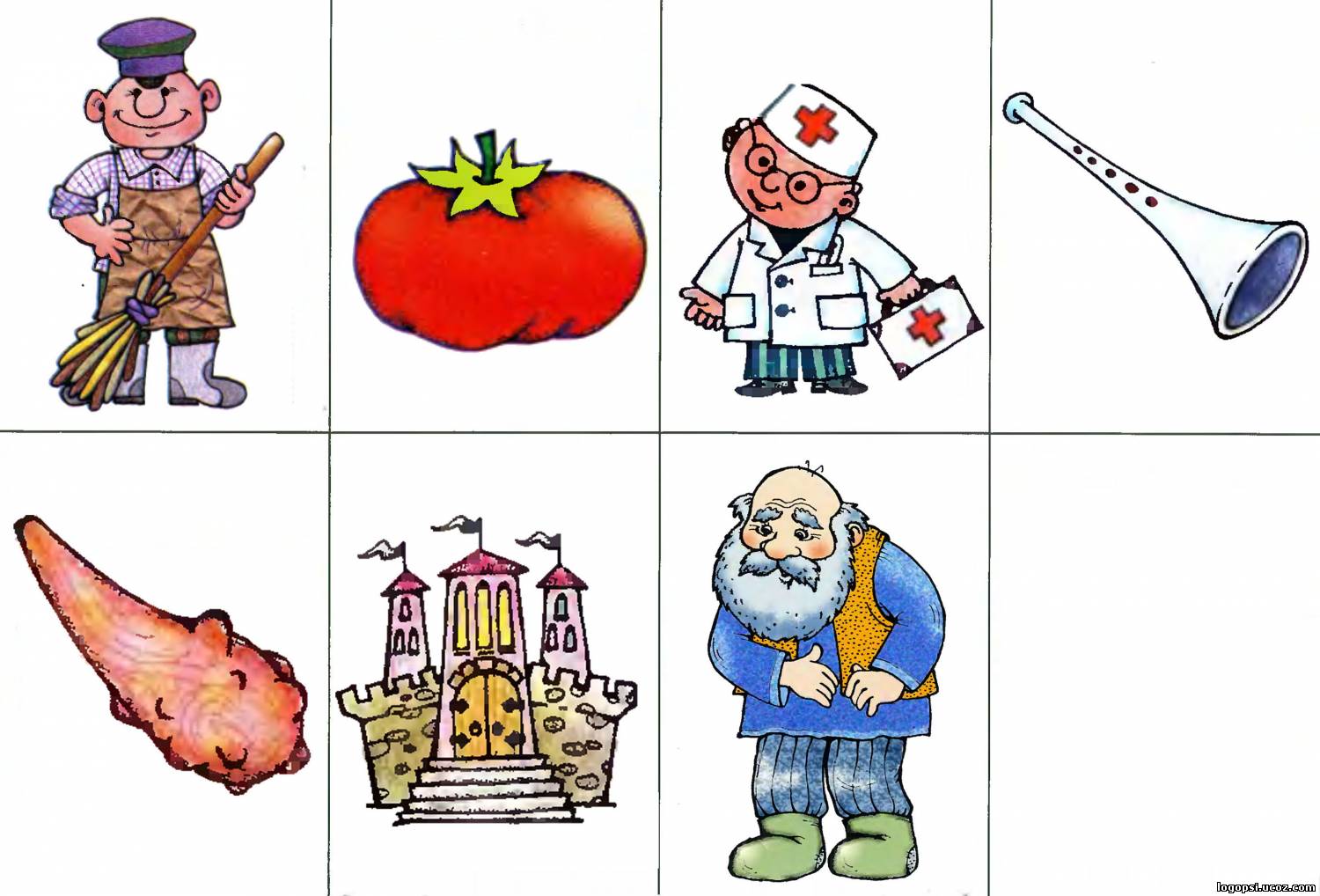